What About The Higgs ?
Symmetry breaking and mass generation
Plan of this Presentation
Matter: Building blocks of the visible universe
Forces : Interactions and their mediators 
Problem of mass : Why the Higgs?
Role of the Higgs in generating mass: Broken symmetry
Nature of the Higgs: fundamental or composite?
What other Physics may it be pointing to?
Matter
Quarks : SIX “flavors”
SIX  Leptons
u              up
d              down
s               strange
c               charm
b              bottom
t               top
e     electron
ν      electron neutrino
μ     muon
νμ    muon neutrino
τ      tau 
ντ     tau neutrino
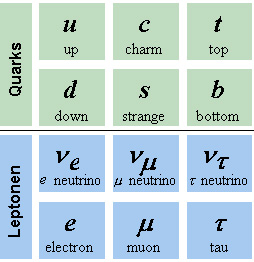 Iso spin doublets
Quantum numbers
Quarks
Electric charge ± 1/3, 2/3 e
“Weak iso-spin” ½ : +1/2 , -1/2
      

“Color” 

Baryon number :  ±1/3
Leptons
Electric charge ± 1 e
“Weak iso-spin” ½, 0




Lepton number ± 1 for the 3 types of leptons
FORCES
ALL force descriptions are based on the exchange of what should be “in principle massless” spin one particles called 
“gauge” BOSONS. 

Freedom of “gauge” is technically a freedom in the mathematical definition of these force particles 

Relativity requires the use of four quantities for particles carrying spin 1 and we physically need only two hence a freedom in how one may define these independent two
Photons Couple to Electric Chargeresponsible for all electromagnetic interactions
Color gauge bosons 
Couple to color charge
( come in 8 varieties ) 

Responsible for the “Strong force”: binding “colored quarks” to make “colorless” particles such as protons , neutrons etc …..
Weak Iso-spin gauge bosons
  Couple to iso-spin charge
  ( come in 3 varieties) 

Responsible for the “Weak force” coupling quarks to leptons through their “is-spin charge”
Leads to neutron decay etc…
All interactions are sequential Point Interactions
Photon emission by e



Photon emission by e+
Photon absorption by e



Photon absorption by e+
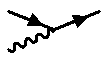 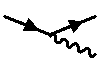 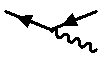 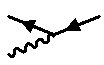 Similarly for color gauge and weak iso-spin ⁻interactions
Color Interaction

 




leads to a stronger force as the distance increases !
This ‘strong’ force is ‘confining’…..NO escape for Quarks or Gluons !
Weak Interactions
                         d
                             w+  
    u

        
                     ν                    e+ 
    
               w+
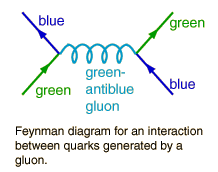 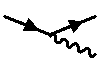 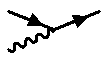 Three basic interactions and the residual nuclear Force
Weak Decay
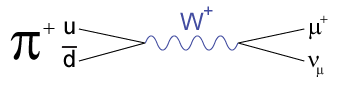 Hadrons (protons , Neutrons etc…) Structure
Mesons: π, K , ρ  etc…
Three Jet event representing three quarks producing ‘colorless’ particles.
Imperfections
Neutrinos are all “left handed” ( the right handed ones are missing ? )
Reflection symmetry is not respected ( Parity violation) and the “weak interaction” distinguishes “right” from “left”
Iso-spin gauge ( W & Z ) fields must be “massive” to describe short range weak force
Introducing mass by hand Leads to a mathematically meaningless theory !!
Higgs Mechanism to the Rescue
Introduce four weak Iso-spin spin zero particles that self interact and also interact with:
quarks
leptons and 
iso spin gauge fields
Assume an interaction of the form :

  




 Self interaction is special as it has the form:
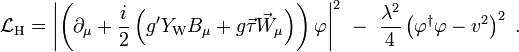 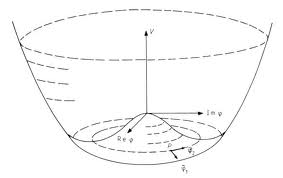 Leads to breaking of symmetry
Resulting in
Giving mass to the Iso-spin gauge bosons without destroying the mathematical structure through the second term in the expression of the interaction since 
     ϕ = ν + φ
   and we have :
   W W ν + W W φ 
   The first term representing a mass of value ν for the
   W gauge boson ! The second term interactions with the Higgs particle.
Higgs Phase Transition
Transition into this symmetry breaking phase leads to a constant value for the Higgs field through out the universe

Massless matter coupling to this field, and traveling within a constant field background is slowed down and becomes massive
This includes ALL weak iso-spin carrying objects (quarks, leptons, W, Z )
All Interactions + Higgs
Higgs Production
This is best done with the collision of particles carrying iso-spin charges  such as quarks or leptons, hence:
 proton -  antiproton collisions  may be used 
      (Fermilab Tevatron)
Electron positron  collisions may be used          
     ( Cern LEP collider )
Proton – proton collisions 
     (CERN LHC)
 Future electron positron linear collider 
     (proposed at SLAC)
Higgs Detection
Gluon Emission of Higgs with Iso-spin partner.

Higgs decay into Iso-spin carrying products such as:
Quark pairs (effect seen through jets)
Lepton pairs
Iso-spin gauge  particle pairs , WW, ZZ .
Or NEW modes to NEW matter
Higgs?
Is it a fundamental object of spin 0 ?
    
   Is it a bound state of particles we have not seen yet?
   
   Does it have partners of higher spin?

    Is it a messenger from a world yet to be explored?
Possible surprises
Ratios of decays predicted by the standard model NOT satisfied
New decay modes to New Matter appear  pointing to another sector of the universe that is unknown at this level of energy exploration.
New partners to the Higgs may appear showing the existence of long sought after “supper symmetry” multiplets
CMS detector at LHC (CERN)
CMS Detector
Visualization of a collision
Quark jets after decay of the Higgs
Standard Model summary
Inflationary universe
Higgs transition leads to fast expansion of the universe 


expansion explains observed uniformity of the observed universe